Hablemos sobre profesiones
¿Qué profesiones son éstas?
político
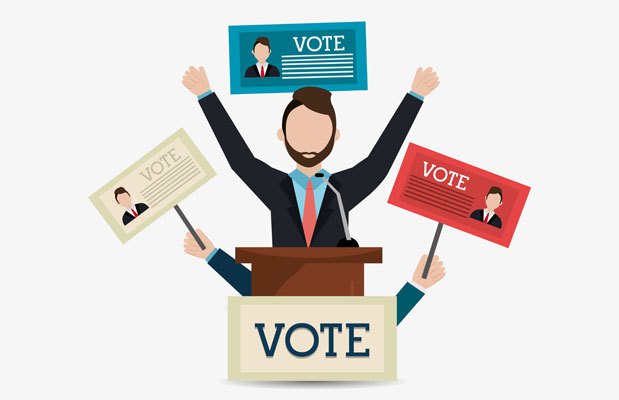 barrendero
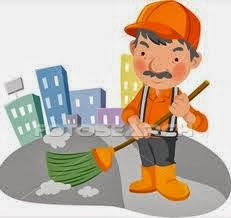 periodista
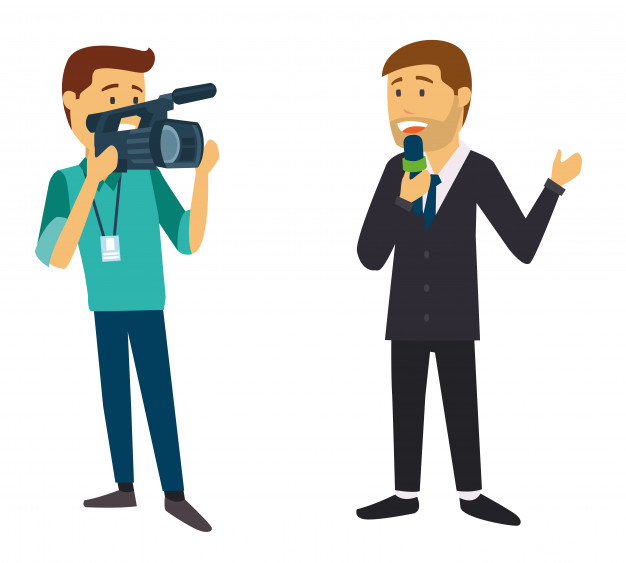 agricultor
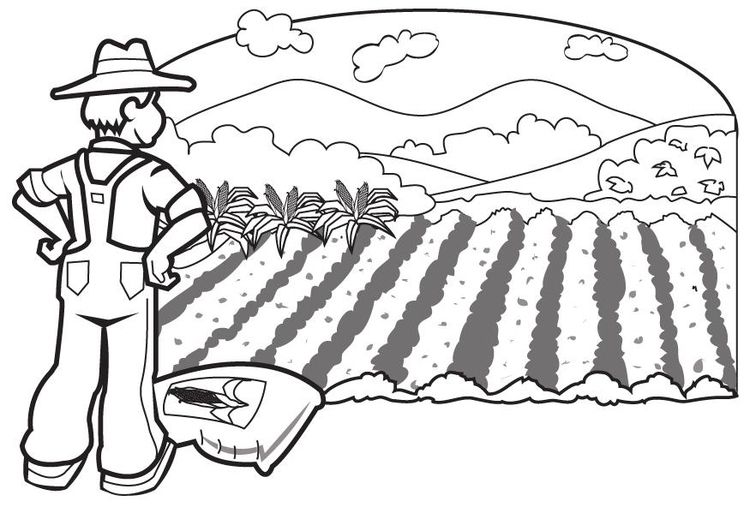 ganadero
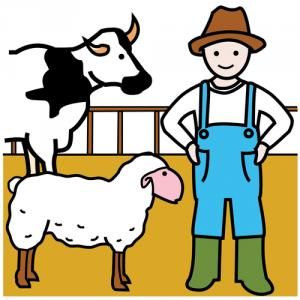 esteticista
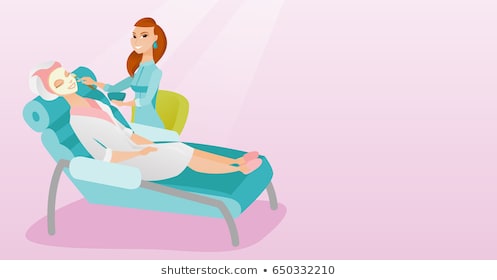 científico
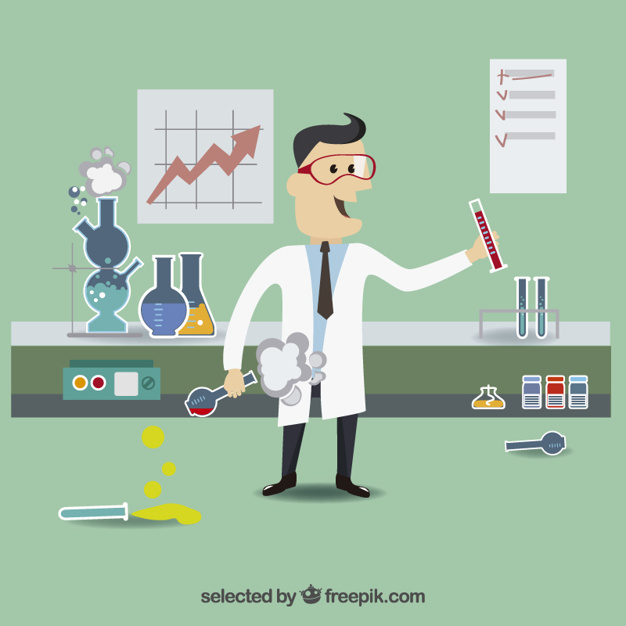 psicólogo
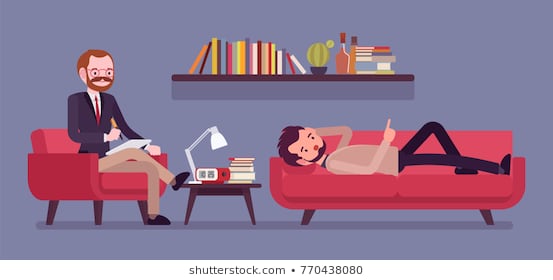 soldado
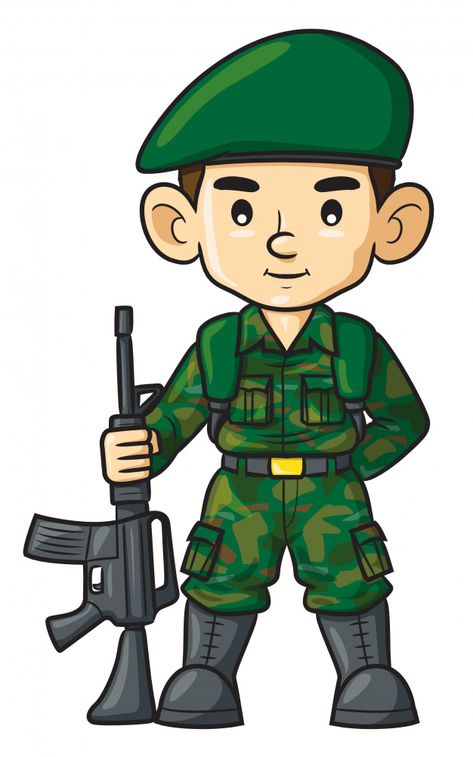 humorista
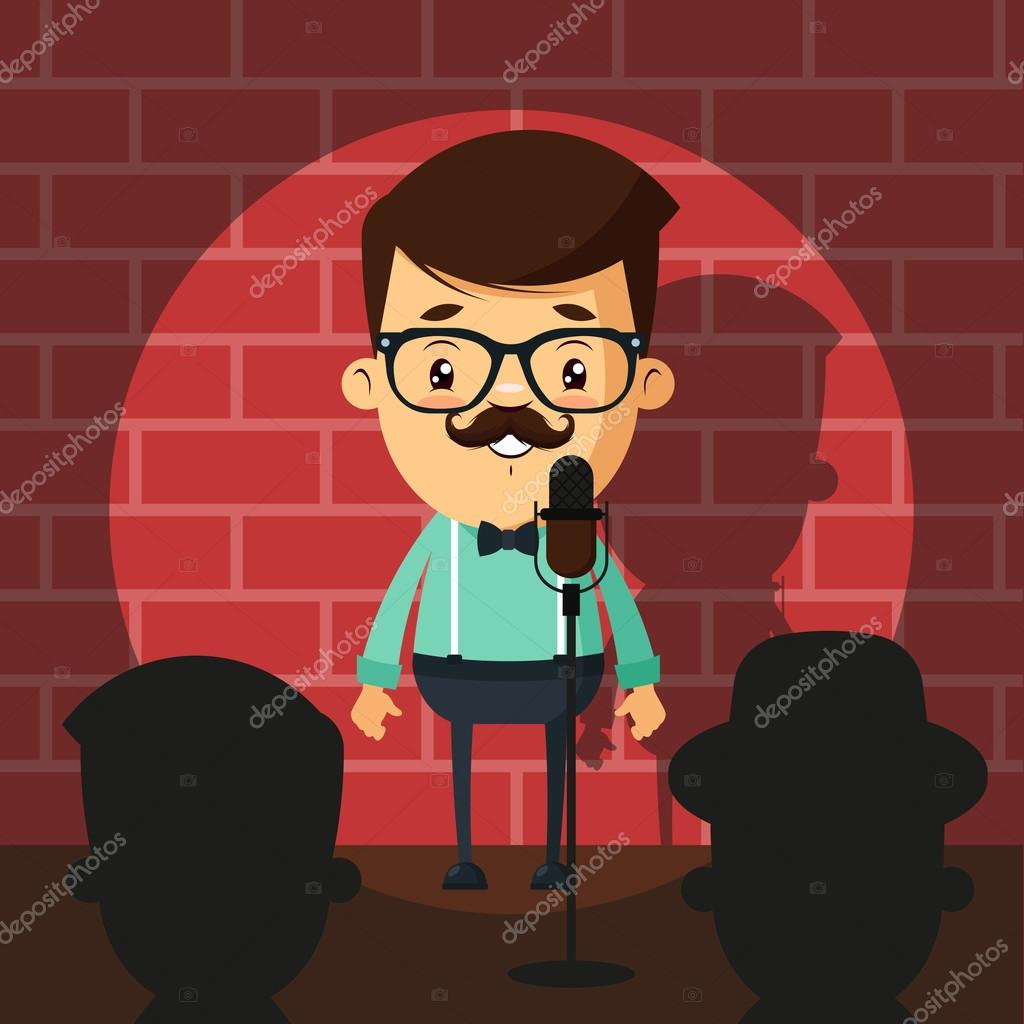 escritor
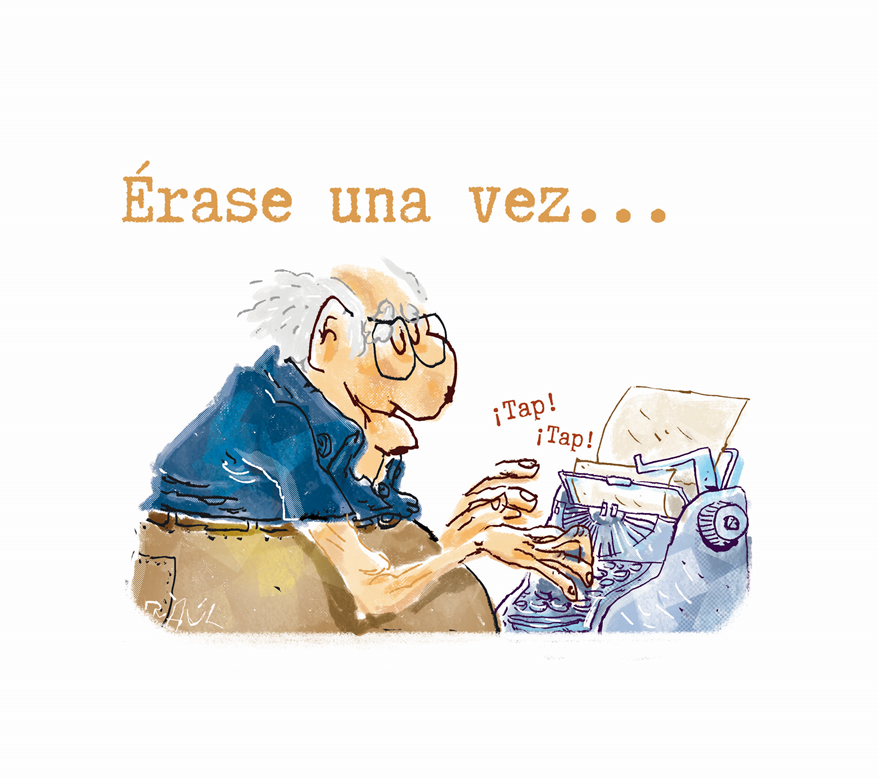 bombero
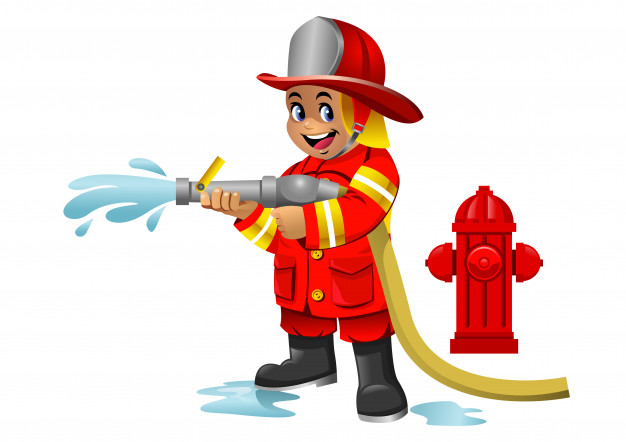 Si tuviérais que elegir de esta lista las tres profesiones más relevantes para la sociedad, ¿cuál sería vuestra elección?
1) Escribid una lista a nivel individual con vuestra elección de 3 profesiones.Justificad vuestra respuesta.
2) En grupo de 3 compañeros, compartir vuestras elecciones y poneos de acuerdo para determinar las 3 profesiones más relevantes según vuestro grupo.Justificad vuestras elecciones.
3) Compartamos las elecciones de cada grupo. Debate 
¿Y cuáles serían aquellas profesiones menos relevantes? ¿Por qué? Justificad vuestra respuesta.